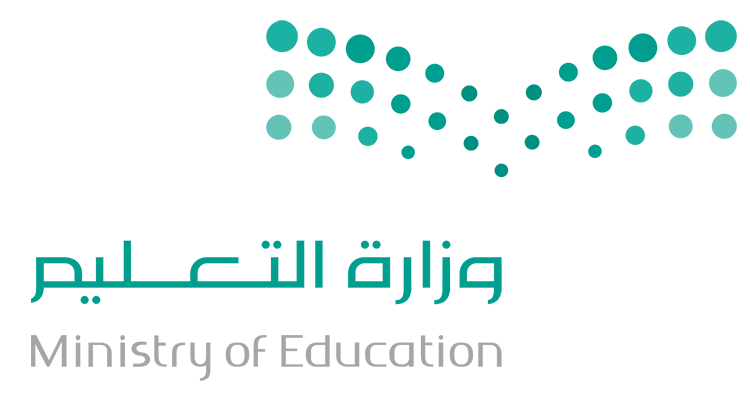 الأدلة
راجعه وأشرف عليه 
الأستاذ / عبدالرحمن الشراري.
http://t.me/abd_fegh_1
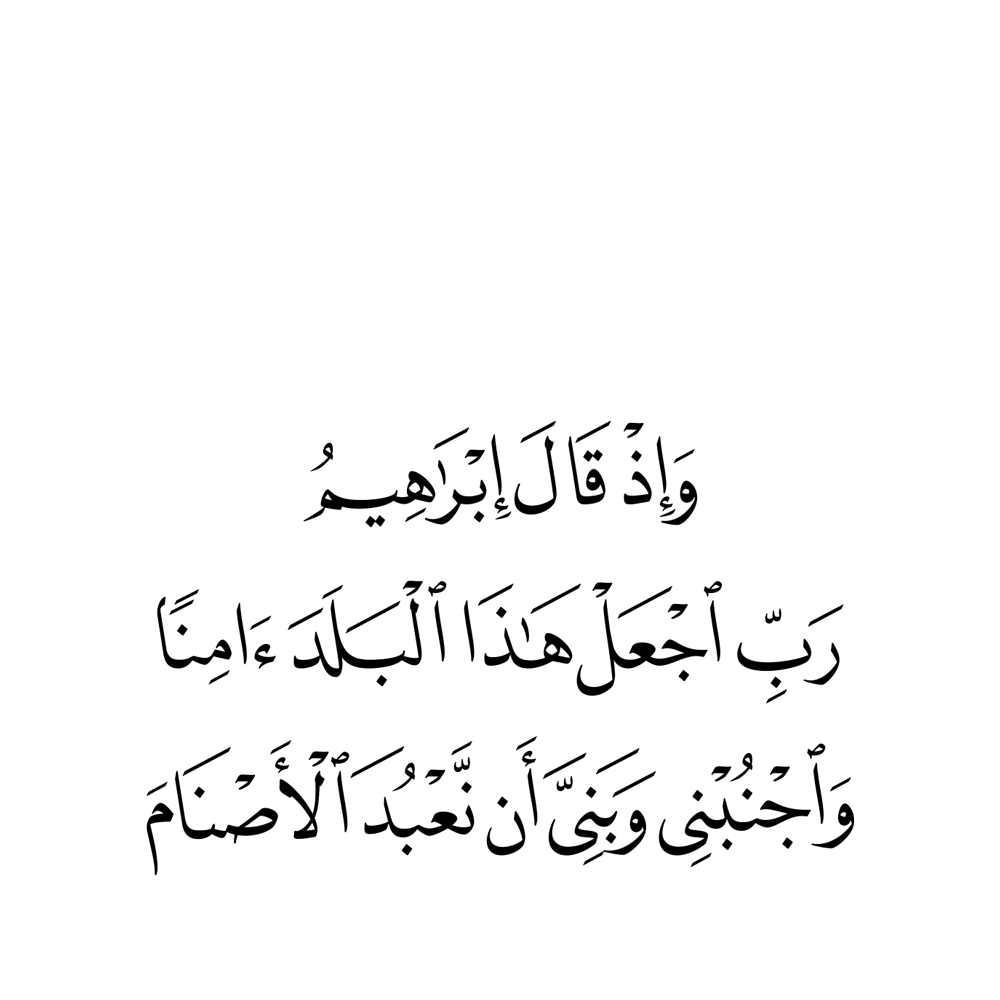 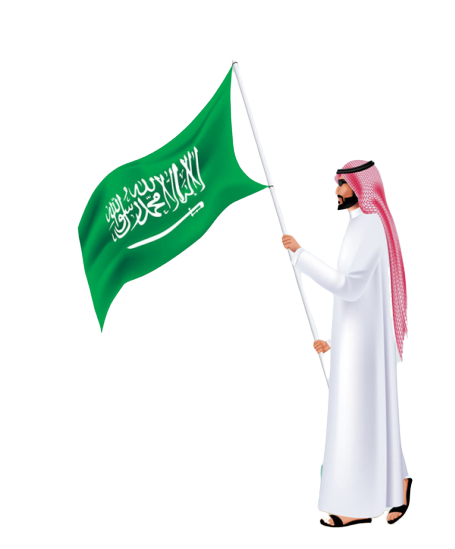 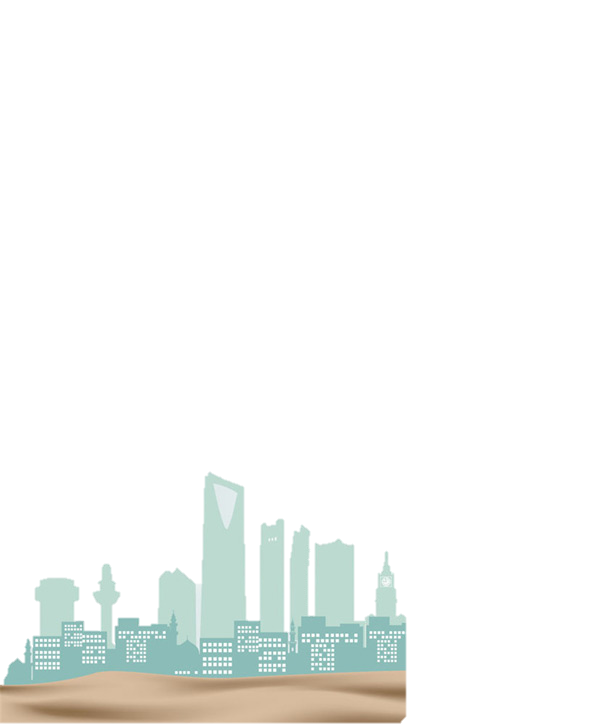 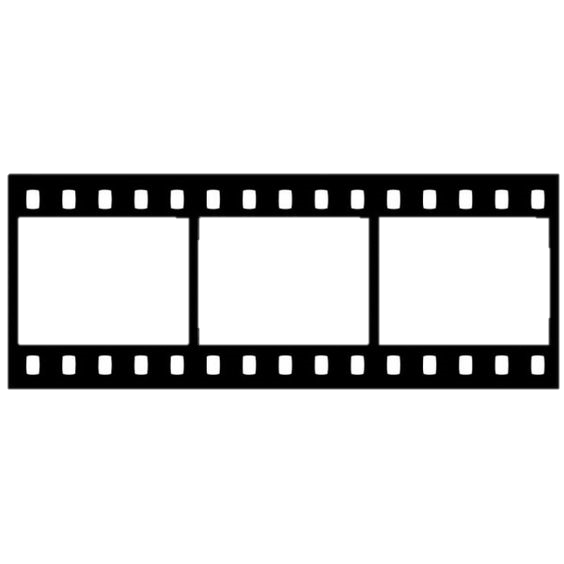 بالتعاون مع مجموعتك تذكر/ي أهم النقاط الرئيسية في الدرس السابق!
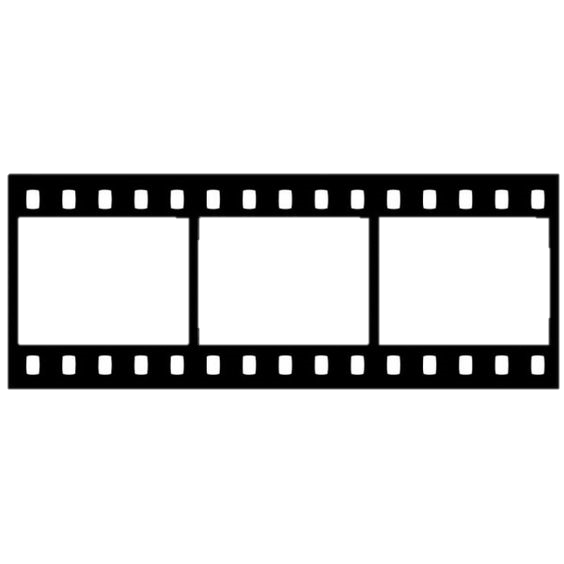 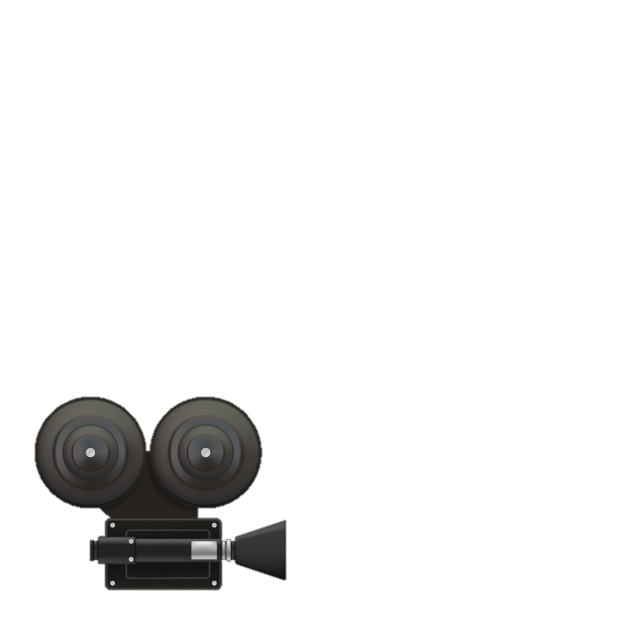 شريط الذكريات
أهداف الدرس
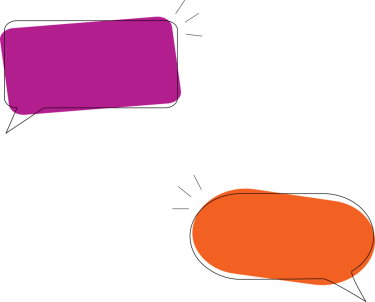 هل لديك اهداف أخرى تود/ين الوصول لها  نهاية الدرس؟
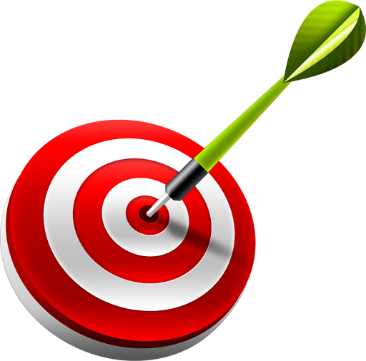 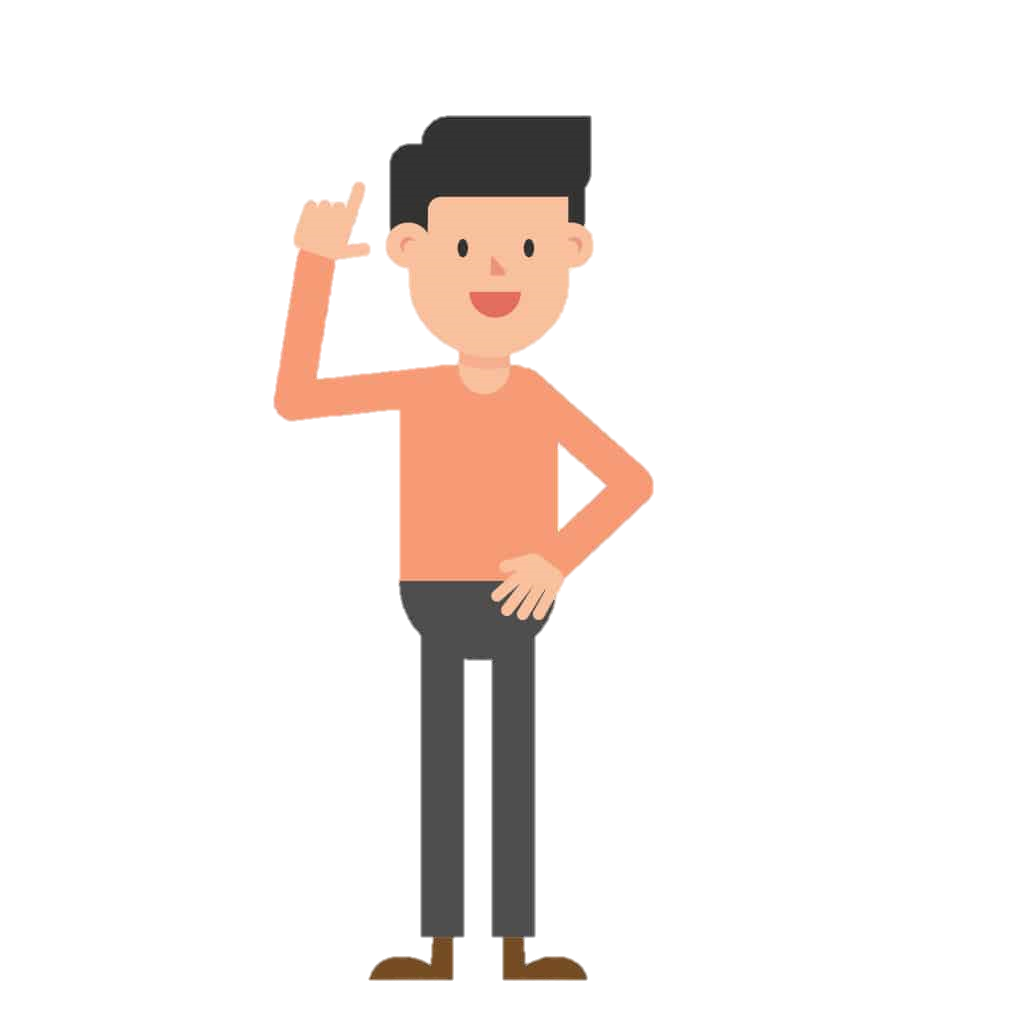 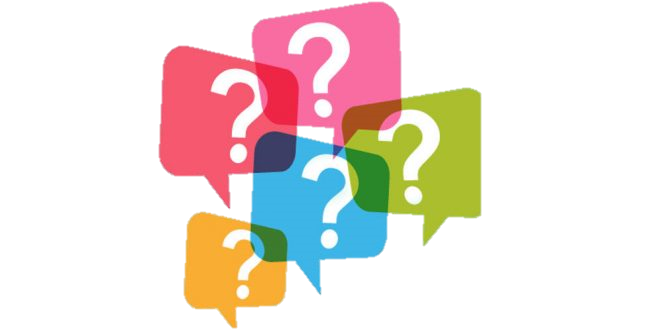 الأدلة – الإجماع
استراتيجية جدول التعلم
عزيزي الطالب المُبدع/ عزيزتي الطالبة المُبدعة:
توصّل/ي الى معاني الإجماع لغةً من خلال المُقدمة والنتيجة:
المقدمة
المقدمة
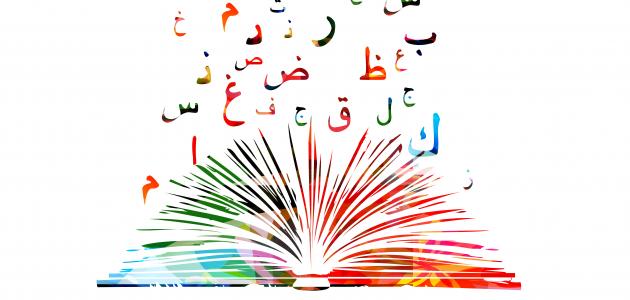 أجمع الطلاب على اختيار القائد.
قال تعالى: "فَأَجْمِعُوا أَمْرَكُمْ وَشُرَكَاءَكُمْ"
النتيجة
النتيجة
لغةً:
الاتفاق والاجتماع.
لغةً:
العزم و التصميم
المقدمة والنتيجة
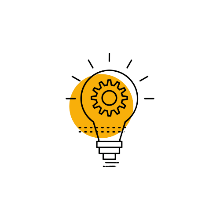 بعد تعرفك على معنى الاجماع لغويًا ، و الاستدلال بالإجماع في ما سبق من الأحكام، قم/قومي بصياغة تعريف للإجماع اصطلاحًا:
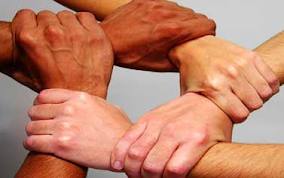 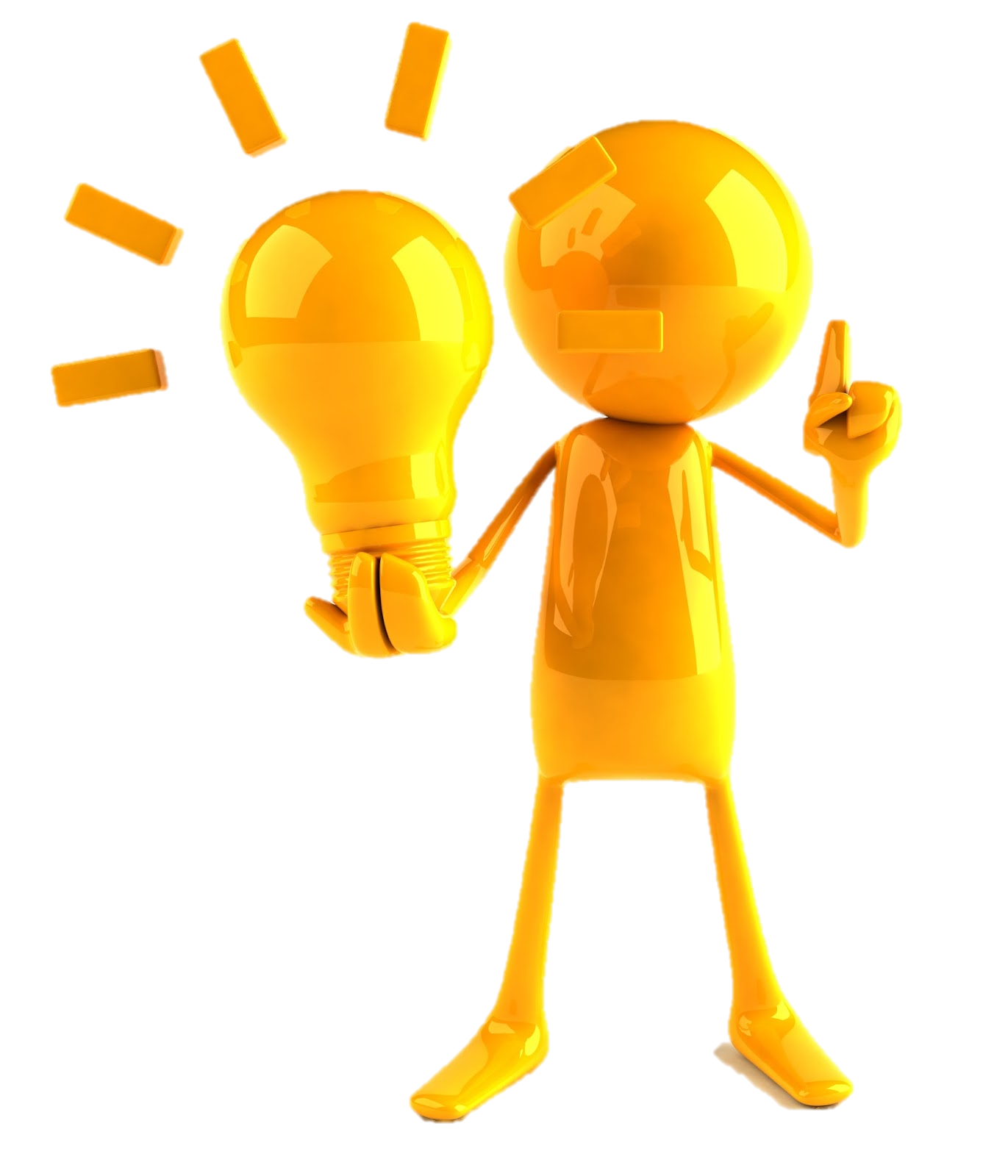 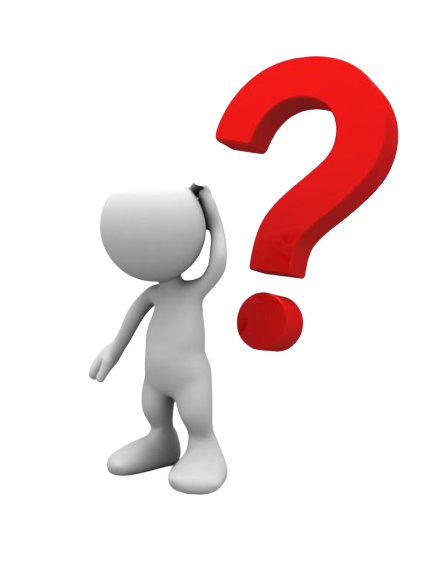 مناقشة
الإجماع : هو اتفاق المجتهدين من أمة محمد ﷺ بعد وفاته في عصر من العصور على حكم شرعي.
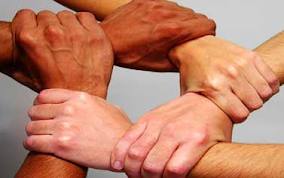 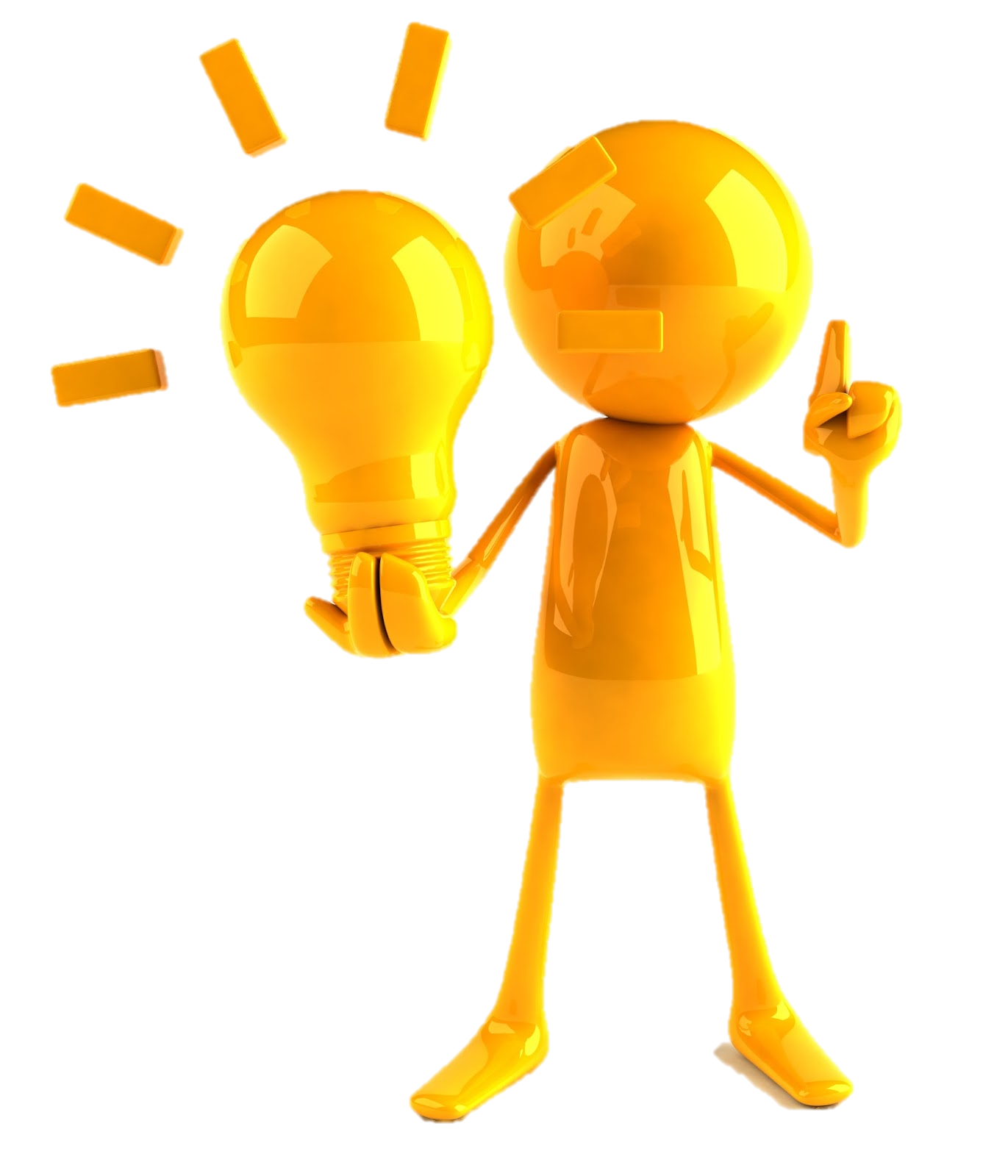 تعلم تعاوني
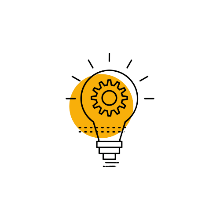 تعاوني مع مجموعتك في التعرف على معاني تعريف الاجماع من خلال الإجابة على اسئلة ماذا لو :
ماذا لو كان 
قبل وفاته؟
ماذا لو كان 
من غير أمة محمدٍ و أختلف عنهم؟
ماذا لو 
اجتمع المجتهدين
وخالفهم من هو من عامة الناس؟
ماذا لو 
خالفهم واحد؟
ماذا لو أجمع
المجتهدون على مسألة غير شرعية؟
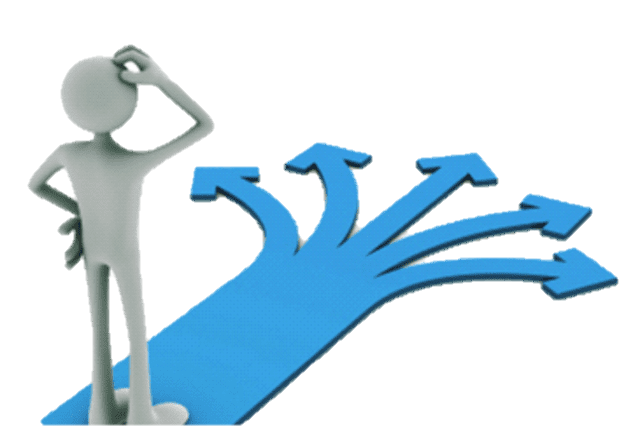 ماذا لو ؟
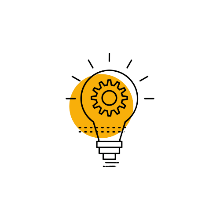 معاني التعريف:
خرج به إجماع غيرهم فلا عبرة بإجماعهم.
خرج به العوام والمُقلِّدون فلا يُعتد بوفاقهم ولا خلافهم.
لو خالفهم
واحد فلا 
يُعقد الاجماع.
خرج به اتفاقهم على حكم غير شرعي.
ما كان قبل وفاته يكون مرفوعًا حكمًا، لا نقلاً للإجماع.
ماذا لو ؟
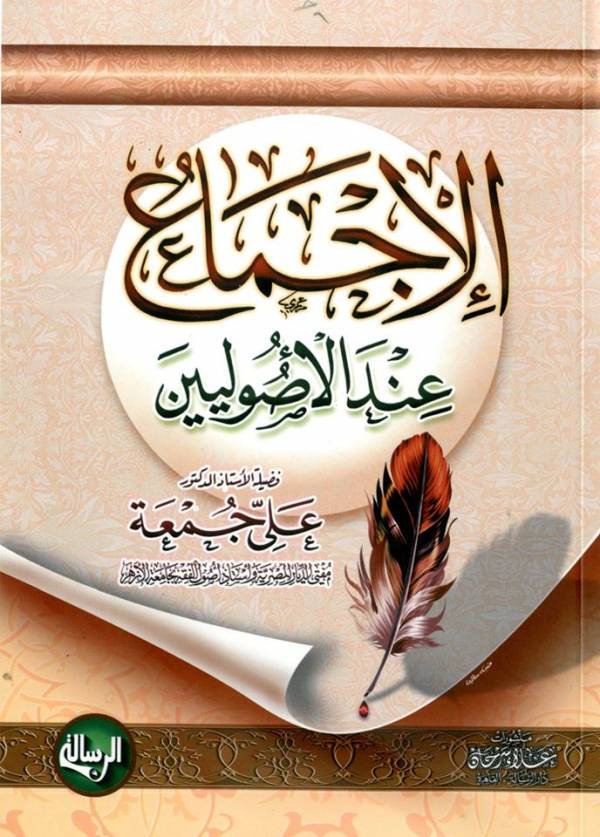 بعد تعرفك على تعريف الاجماع اصطلاحًا ، عدد/ي ما يخرج من الإجماع !
الإجماع : هو اتفاق المجتهدين من أمة محمد ﷺ بعد وفاته
 في عصر من العصور على حكم شرعي.
حكم شرعي
أمة محمدﷺ
المجتهدين
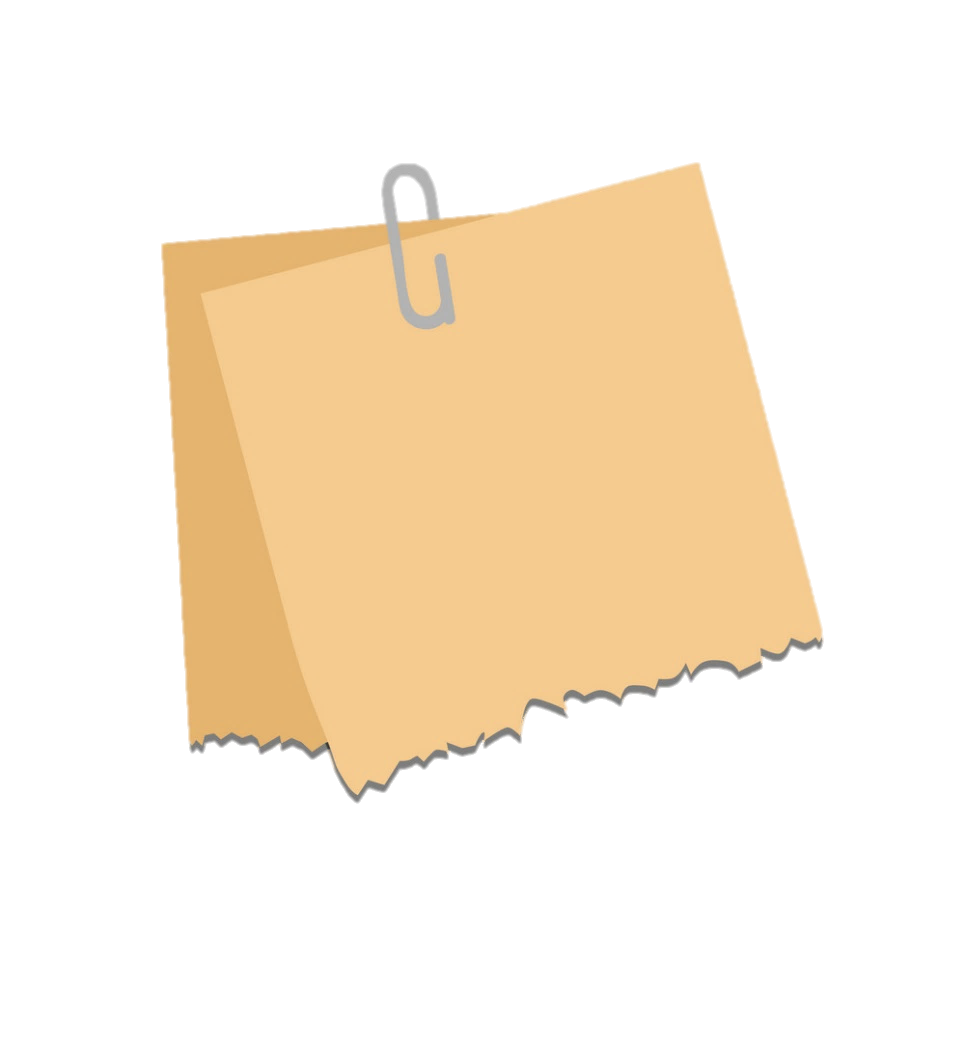 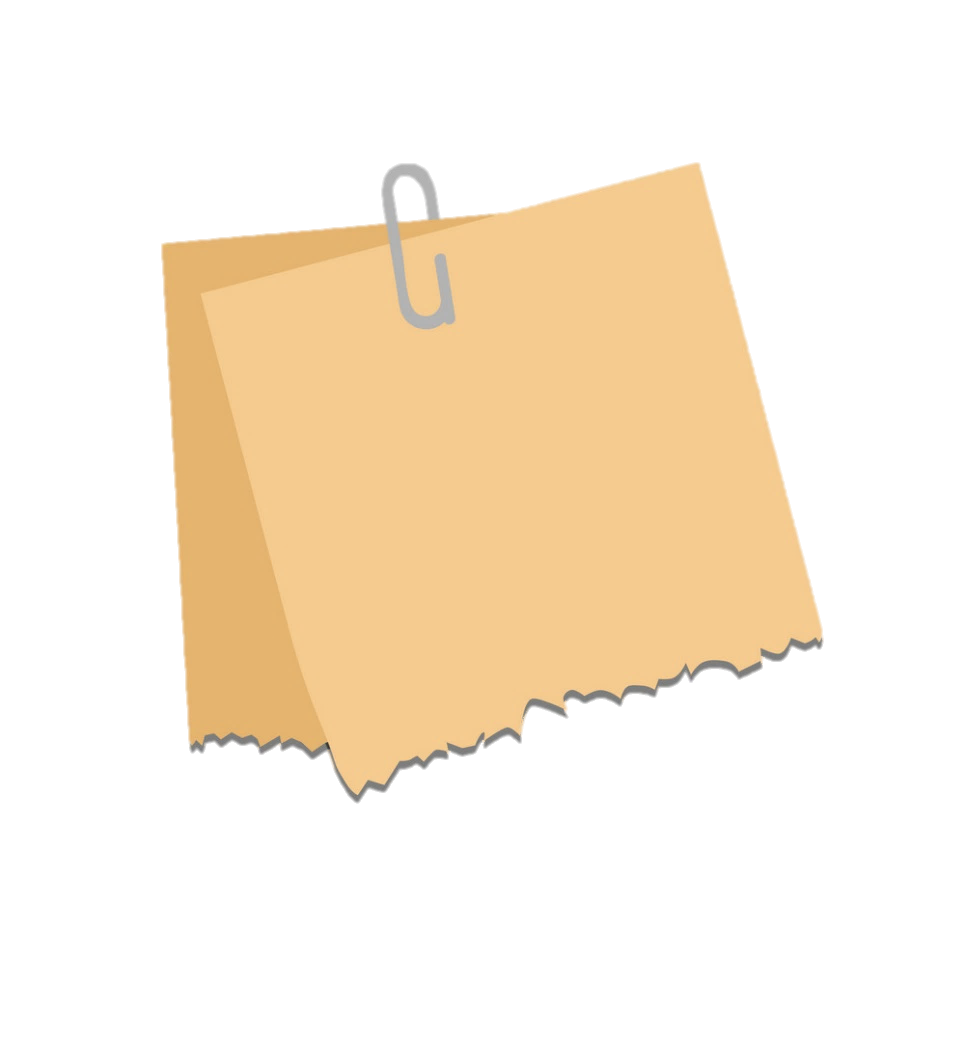 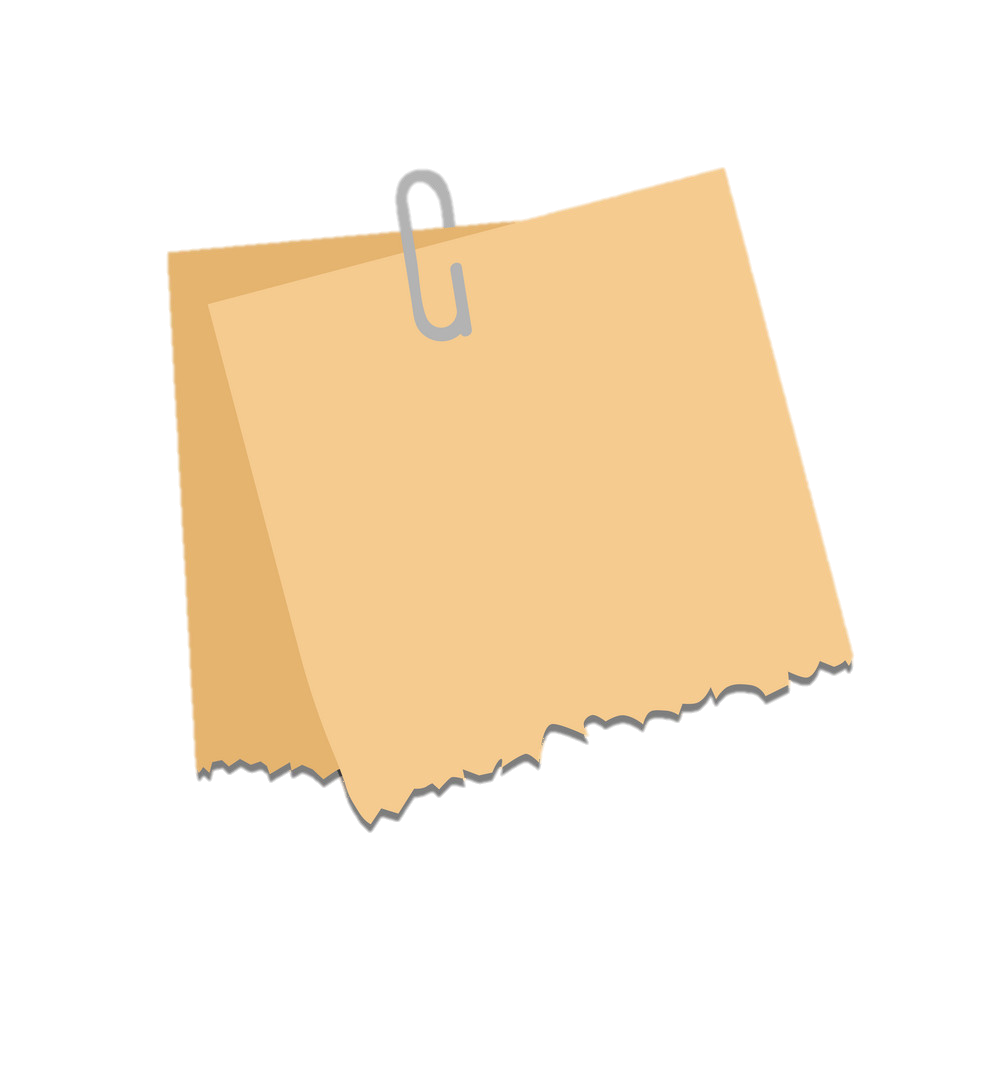 خرج به اتفاقهم على حكم غير شرعي.
خرج به العوام والمُقلِّدون.
خرج به اجماع غيرهم.
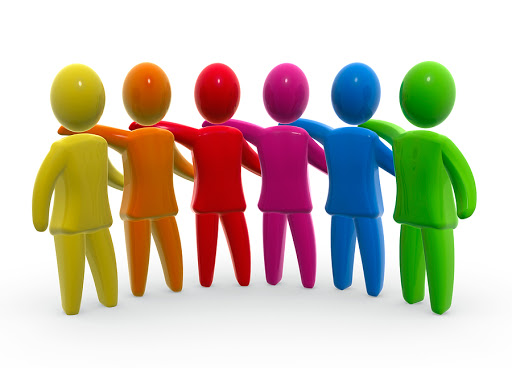 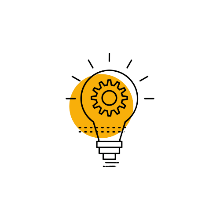 عزيزي الطالب المبدع، عزيزتي الطالبة المُبدعة:
كيف استنبط الأصوليين جواز الاحتجاج بالإجماع؟
استعين/ي بالأدلة التالية وأوجد/ي وجه الدلالة على حجية الاجماع:
"وَمَن يُشَاقِقِ الرَّسُولَ مِن بَعْدِ مَا تَبَيَّنَ لَهُ الْهُدَىٰ وَيَتَّبِعْ غَيْرَ سَبِيلِ الْمُؤْمِنِينَ نُوَلِّهِ مَا تَوَلَّىٰ وَنُصْلِهِ جَهَنَّمَ ۖ وَسَاءَتْ مَصِيرًا "
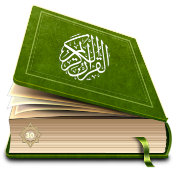 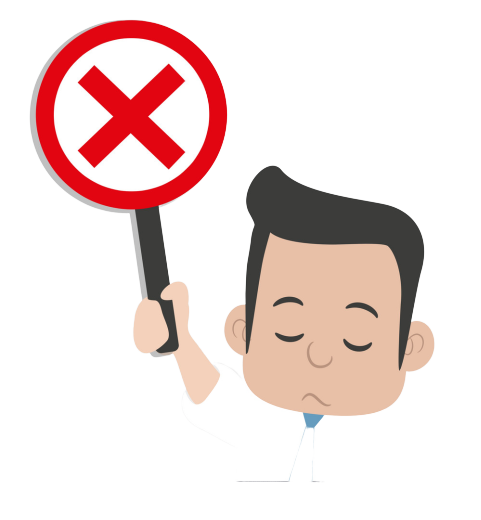 أن الله توعّد من يتبع غير سبيل المؤمنين بالعذاب الشديد، فيكون اتباع سبيل غير المؤمنين محرمًا، ويلزم من وجوب اتباع سبيل المؤمنين حجية الاجماع ، إذا المراد بسبيل المؤمنين ما يختارونه ، من قول أو فعل أو اعتقاد.
التعلم التعاوني
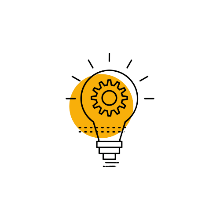 حُجية الإجماع :
الإجماع حجة مُطلقًا ، و من الأدلة على ذلك:
قال تعالى: "وَمَن يُشَاقِقِ الرَّسُولَ مِن بَعْدِ مَا تَبَيَّنَ لَهُ الْهُدَىٰ وَيَتَّبِعْ غَيْرَ سَبِيلِ الْمُؤْمِنِينَ نُوَلِّهِ مَا تَوَلَّىٰ وَنُصْلِهِ جَهَنَّمَ ۖ وَسَاءَتْ مَصِيرًا "
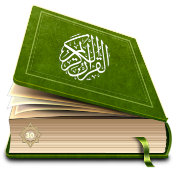 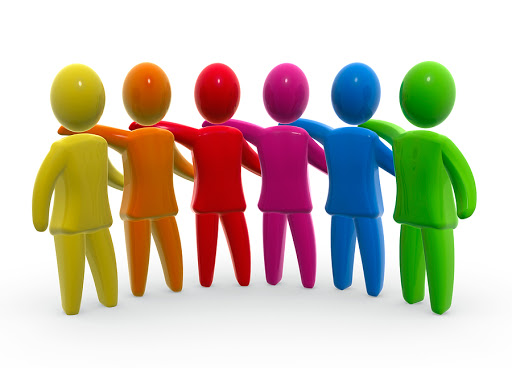 قال ﷺ : "لا تزال طائفة من أمتي ظاهرين حتى يأتيهم أمر الله وهم ظاهرون"
قال ﷺ : "إن الله لا يجمع أمتي أو قال أمة محمد ﷺ على ضلالة".
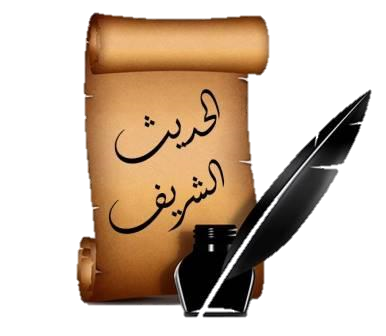 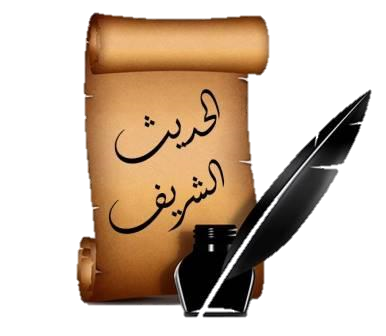 التعلم التعاوني
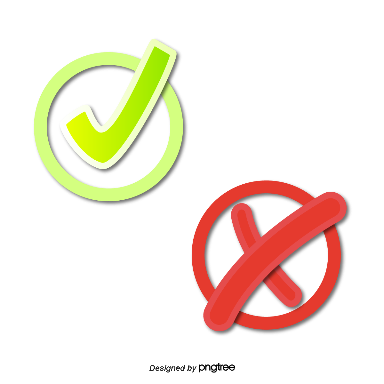 بيّن/ي مدى صحة العبارة التالية من خلال اختيار ما يوافق رأيك؟
أوافق
لا أوافق
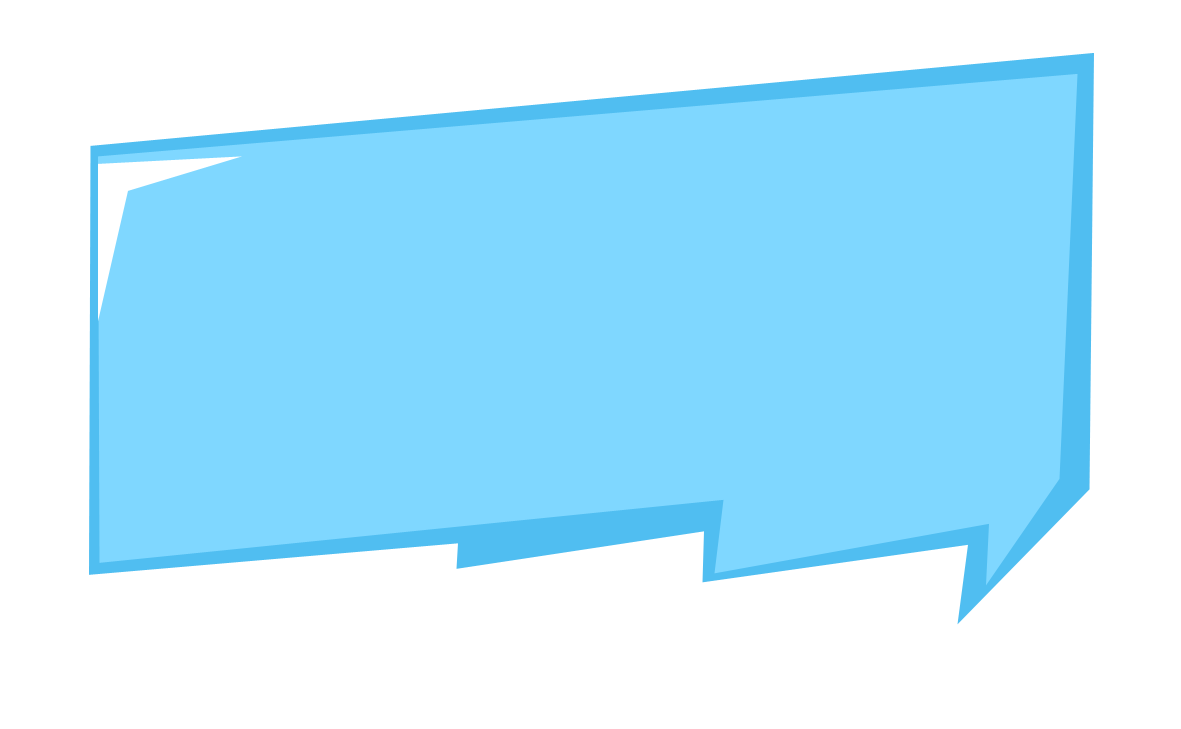 لا إجماع الا ما كان 
في عهد النبي ﷺ
أرفض بشدة
غير متأكد
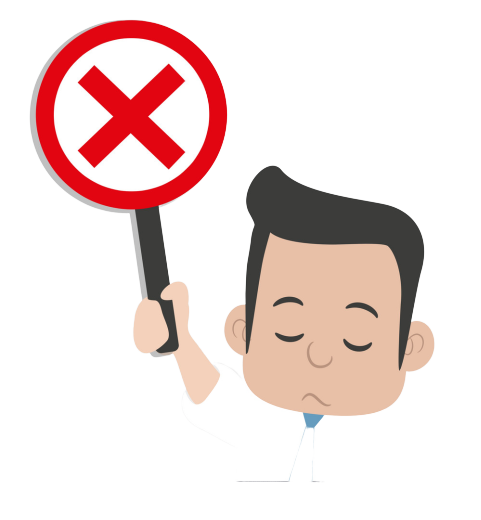 الزوايا الأربعة
أنواع الإجماع:
اجماع قولي (صريح)
اجماع سكوتي
تعرف/ي على أنواع الإجماع من خلال موقف العلماء المُجتهدين منها :
مسألة شرعية
أنواع الإجماع:
اجماع سكوتي
اجماع قولي (صريح)
حجية أنواع الإجماع:
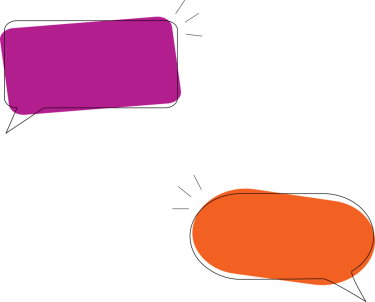 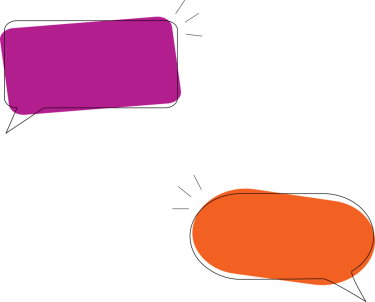 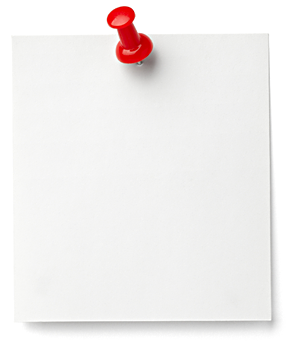 حجة مُطلقًا.
برر/ي تبريرًا منطقيًا، 
لماذا لا يؤخذ بالإجماع السكوتي
في إطلاق الأحكام؟
لأنه يفيد اليقين والقطعية
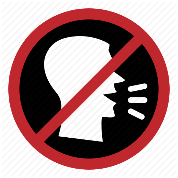 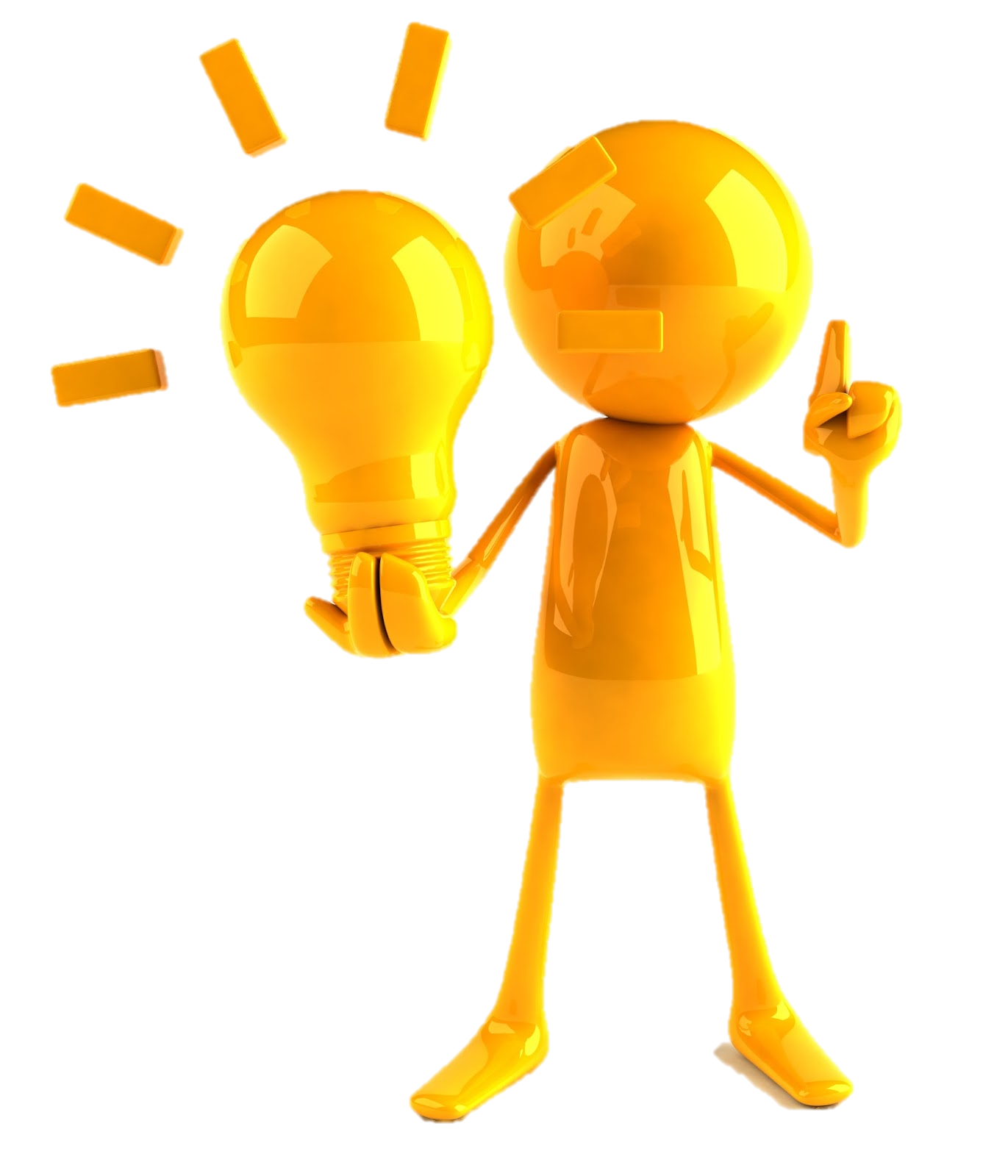 ليس حُجة دائمًا.
يفيد الظن لا اليقين والقطعية
التبرير المنطقي
أنواع الإجماع:
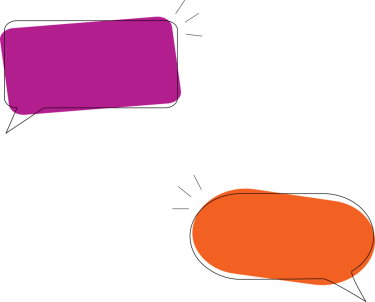 الإجماع القولي:
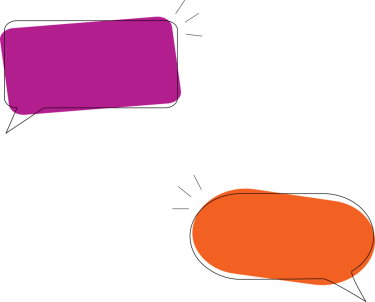 وهو أن تتفق آراء المجتهدين بأقوالهم وأفعالهم على حكم مسألة معينة، وهذا الإجماع يفيد اليقين والقطعية، وهو ما يعلم وقوعه بالضرورة كالإجماع على وجوب الصلوات الخمس و تحريم الزنا ، و ذا النوع لا أحد ينكر ثبوته ولا كونه حجة.
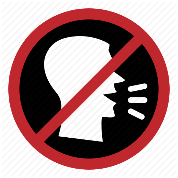 الإجماع السكوتي:
وهو أن يقول المجتهدين في عصر واحد قولاً في مسألة ، وينتشر هذا القول، ويسكت المجتهدون في ذلك العصر بعد اطلاعهم على ذلك القول من غير انكار.
واختلفوا في حجيته و سبب الخلاف هو أن السكوت محتمل للرضا و عدمه .
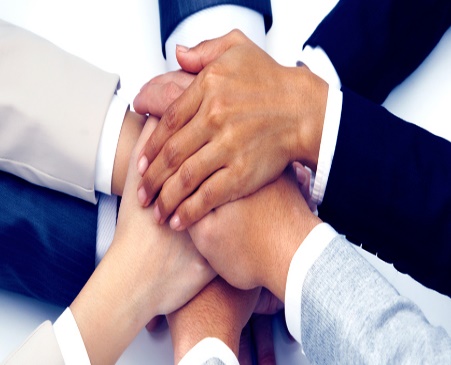 أمثلة الإجماع:
مثلّ/ي على الإجماع في زمن الصحابة أو زماننا ؟
الأول:
إجماع العلماء على أن الصلوات الخمس المكتوبات فرائض.
الثاني:
إجماع العلماء على أن صلاة الفجر ركعتان في الحضر والسفر.
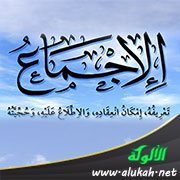 الثالث:
إجماع الصحابة على المصحف الشريف بعدما جمعه عثمان رضي الله عنه
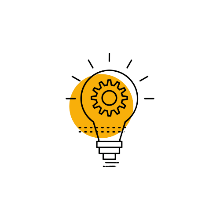 استنبط/ي من الحالات الآتية شروط الإجماع:
مع العِلم بأن الإجماع في الحالتين غير صحيح.
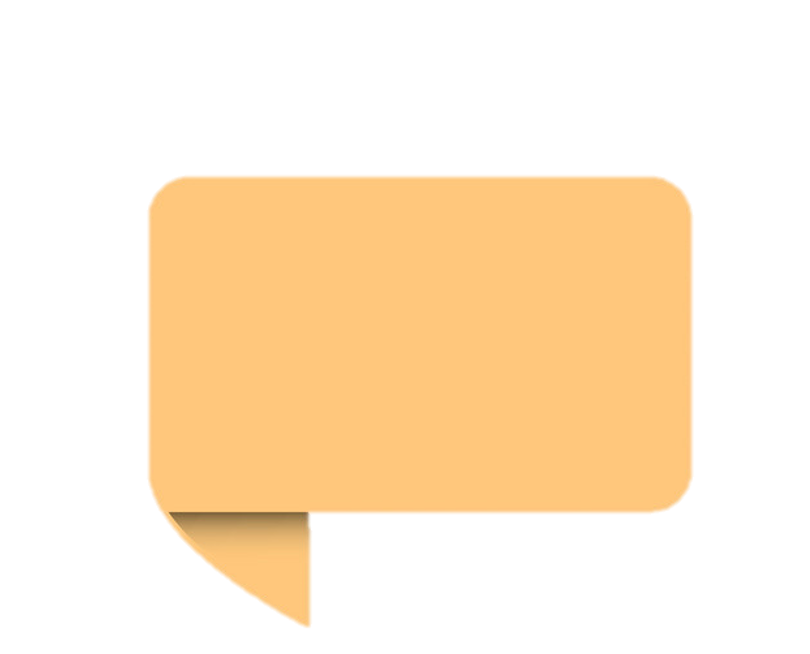 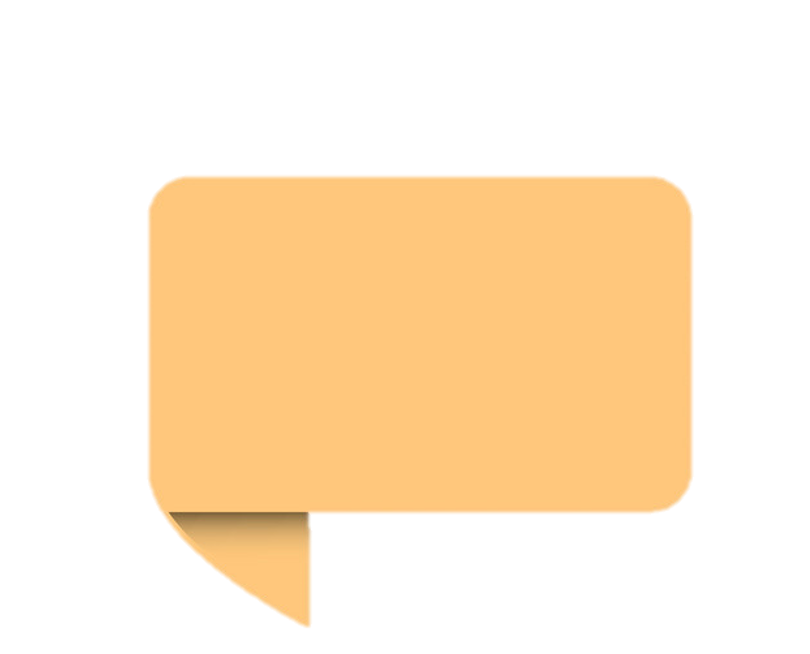 نقل شخص أنه
سَمِع من أحد المجتهدين
جواز أمرٍ ما، 
ثم تبيّن أنه خلاف ذلك.
كان أحد المجتهدين مُخالفًا
لرأي البقية، و عندما توفيّ 
أقروّا الإجماع.
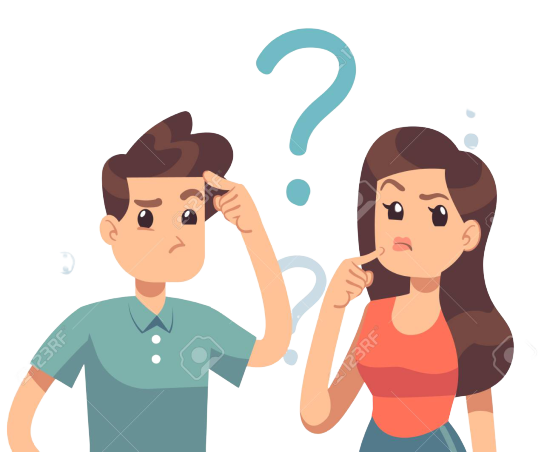 أن يُثبت بطريق صحيح: بأن يكون إما مشهورًا بين العلماء أو ناقله ثقة واسع الإطلاع.
الا يسبقه خلاف مستقر: لأن الأقوال لا تبطل بموت قائليها.
الاستنباط والتحليل
عزيزي الطالب المُبدع ، عزيزتي الطالبة المُبدعة :
اقرأ مع مجموعتك "كثرة مسائل الإجماع" بتركيز ، ثم أكتب/ي حوارًا بين شخص يرغب في الإسلام ، ولديه تساؤلات من أهمها :
أ: ولكنّي أرى الكثير من الخلافات ، فلو كان حقًا كما تقول ما اختلف العلماء في الدين كُل هذه الاختلافات؟
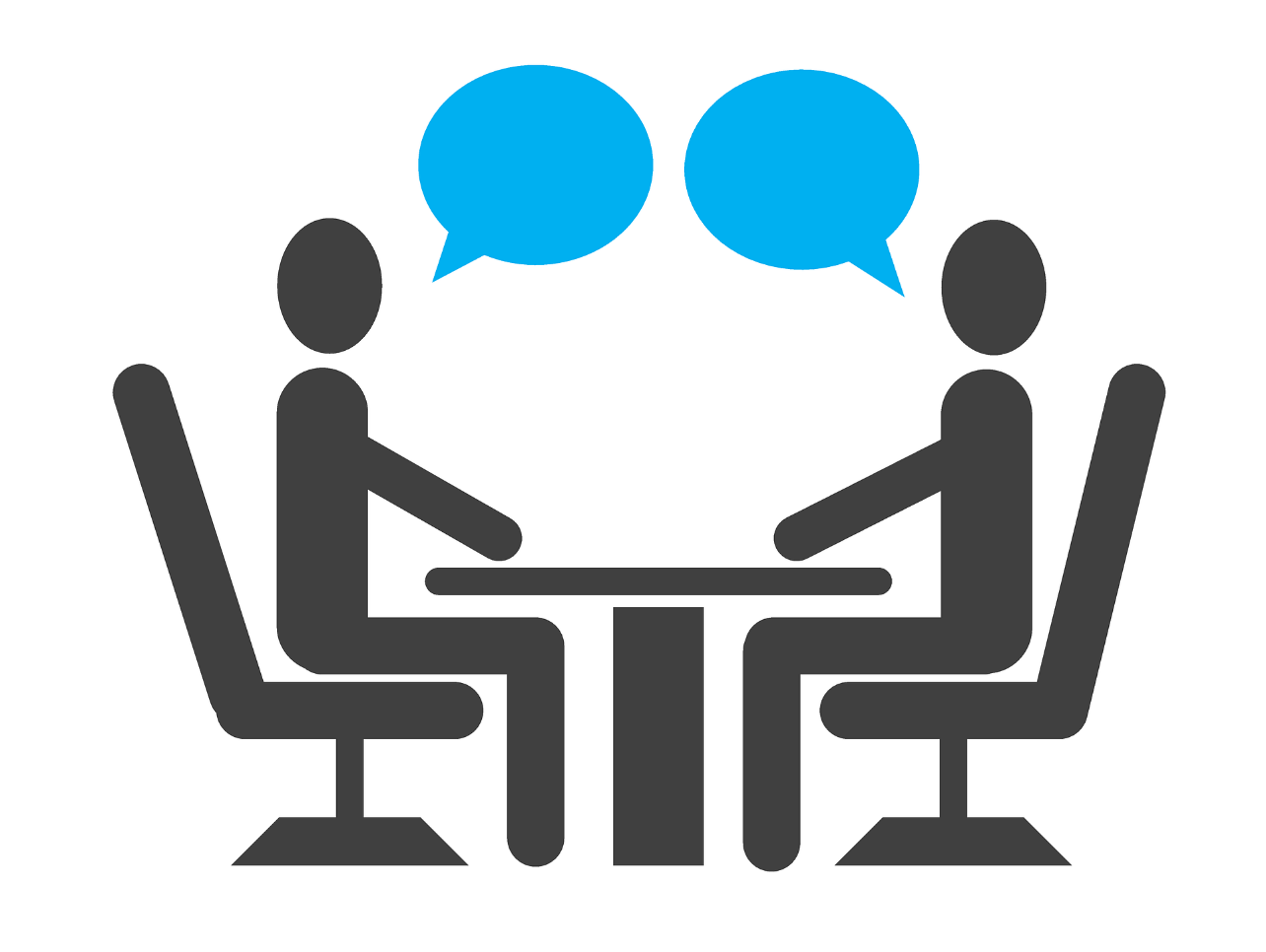 كتابة حوار
السبيل إلى معرفة الإجماع:
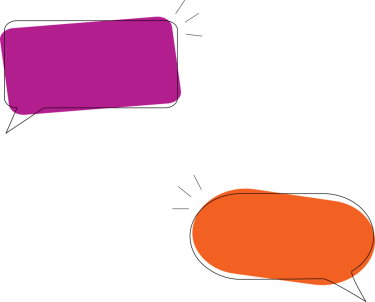 يكون بأحد الطريقين:
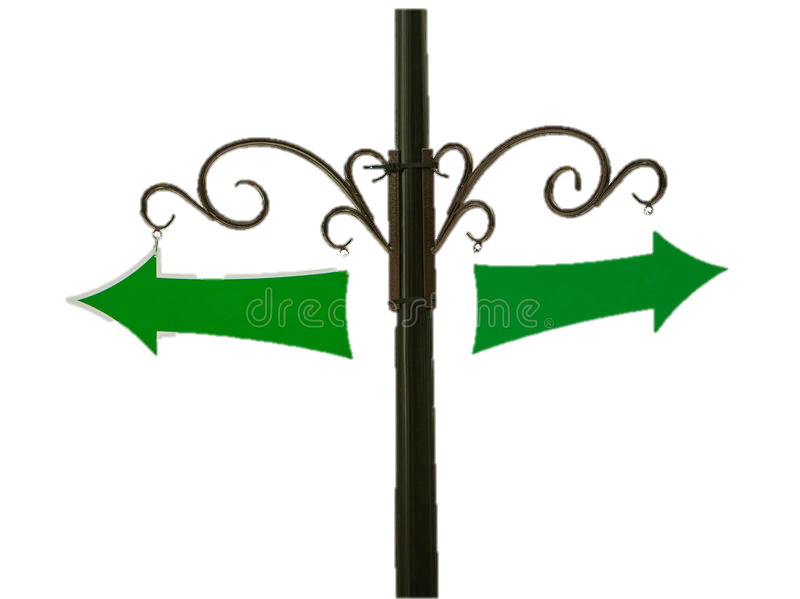 الإخبار والنقل
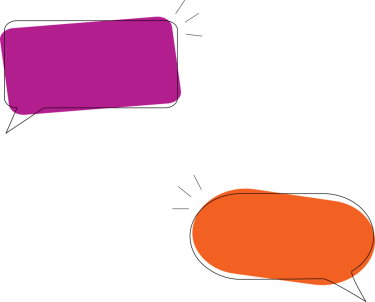 إن كان الإجماع ........... ، ويمكن العلم بالإجماع و الاطلاع عليه في جميع العصور من خلال ............................................
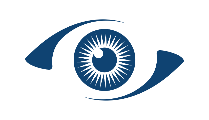 المشافهة والمشاهدة
إن كان الإجماع حصل في ....................
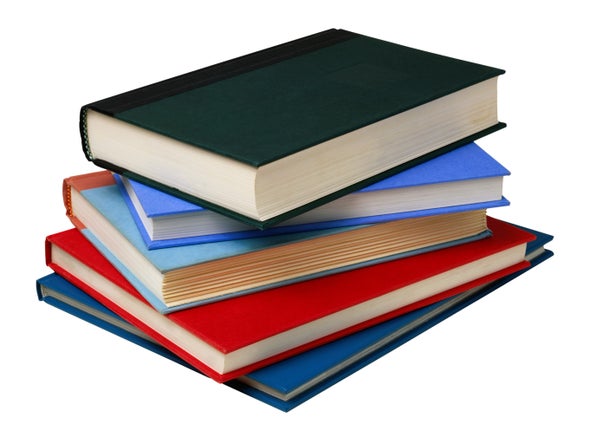 فجوة المعلومات
المؤلفات في الإجماع:
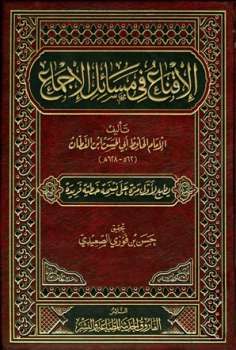 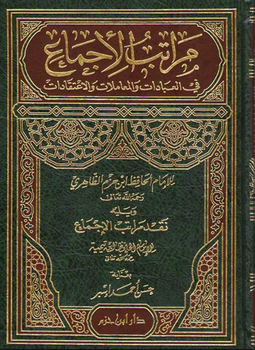 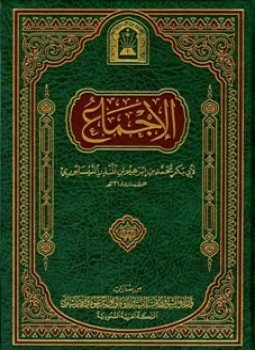 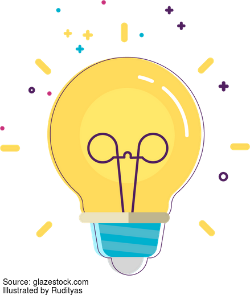 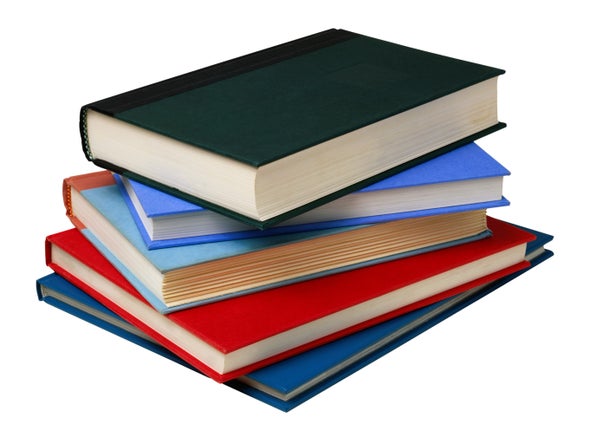 الإقناع في مسائل الإجماع، لأبي الحسن بن القطان.
مراتب الإجماع لأبي محمد علي بن حزم.
الإجماع ، لأبي بكر بن إبراهيم المنذر.
صياغة أسئلة!
عزيزي الطالب المُبدع/ عزيزتي الطالبة المُبدعة:
كون/ي أسئلة عن الدرس باستخدام جميع أدوات الاستفهام 
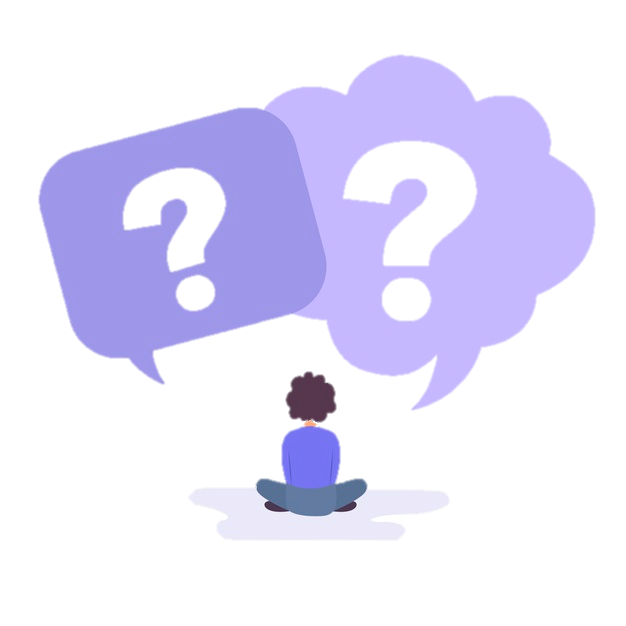 كيف؟
لماذا؟
متى؟
هل؟
ما؟
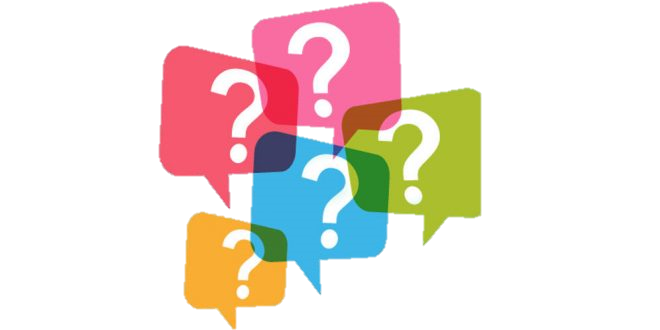 تدريس تبادلي (وضع أسئلة).
بارك الله فيكم ابنائي الطلاب ، بناتي الطالبات ..
ووفقكم لما يُحب ويرضى
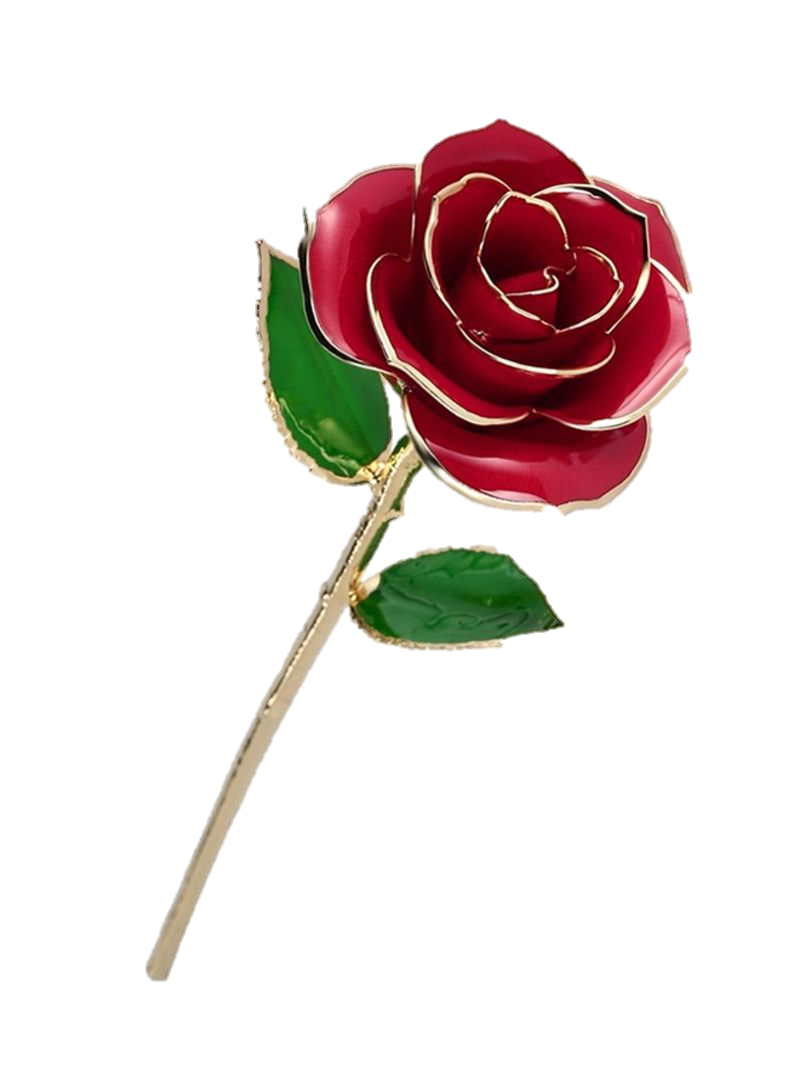 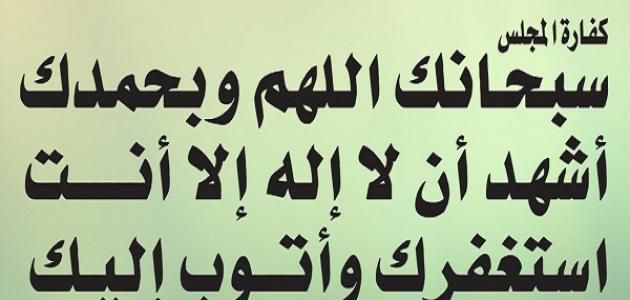 للمزيد من العروض
 Sukadesign
+966 564378627
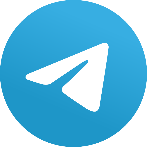